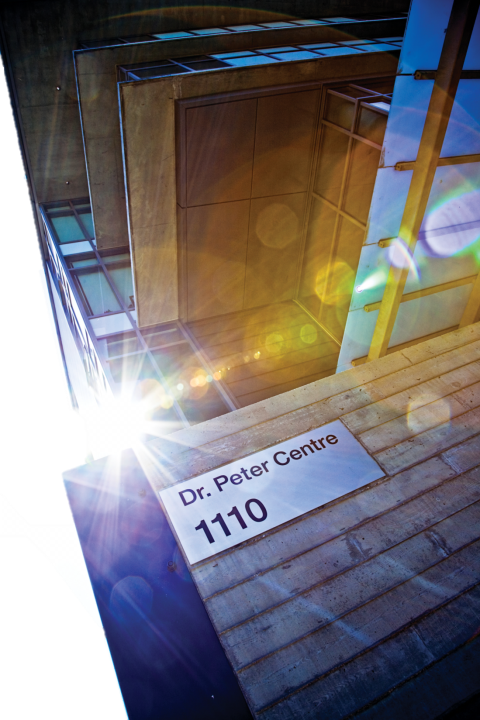 Lessons Learned from Canada’s Supervised Consumption (SCS) and Overdose Prevention Site (OPS) Service Providers Teleconference
Patrick McDougall, 
Director of Knowledge Translation & Evaluation
Carly Welham,
Data Reporting & Evaluation Officer
Dr. Peter Centre
November 15, 2019
[Speaker Notes: My name is Patrick McDougall and I work at the Dr. Peter Centre in Vancouver. 

I want to thank Kim Wilbur and the Symposium Committee for the invitation to speak today. 

I also want to thank Cindy, Matt, [other names] for the excellent panel. 

I’m going to be talking about Supervised Consumption Services, Supervised Injection Services, and Overdose Prevention Sites today.]
Territorial acknowledgement
Welcome & Agenda
Background of the SCS/OPS Service Providers Teleconference

Evolution 

Summary of key themes that emerged
Dr. Peter Centre
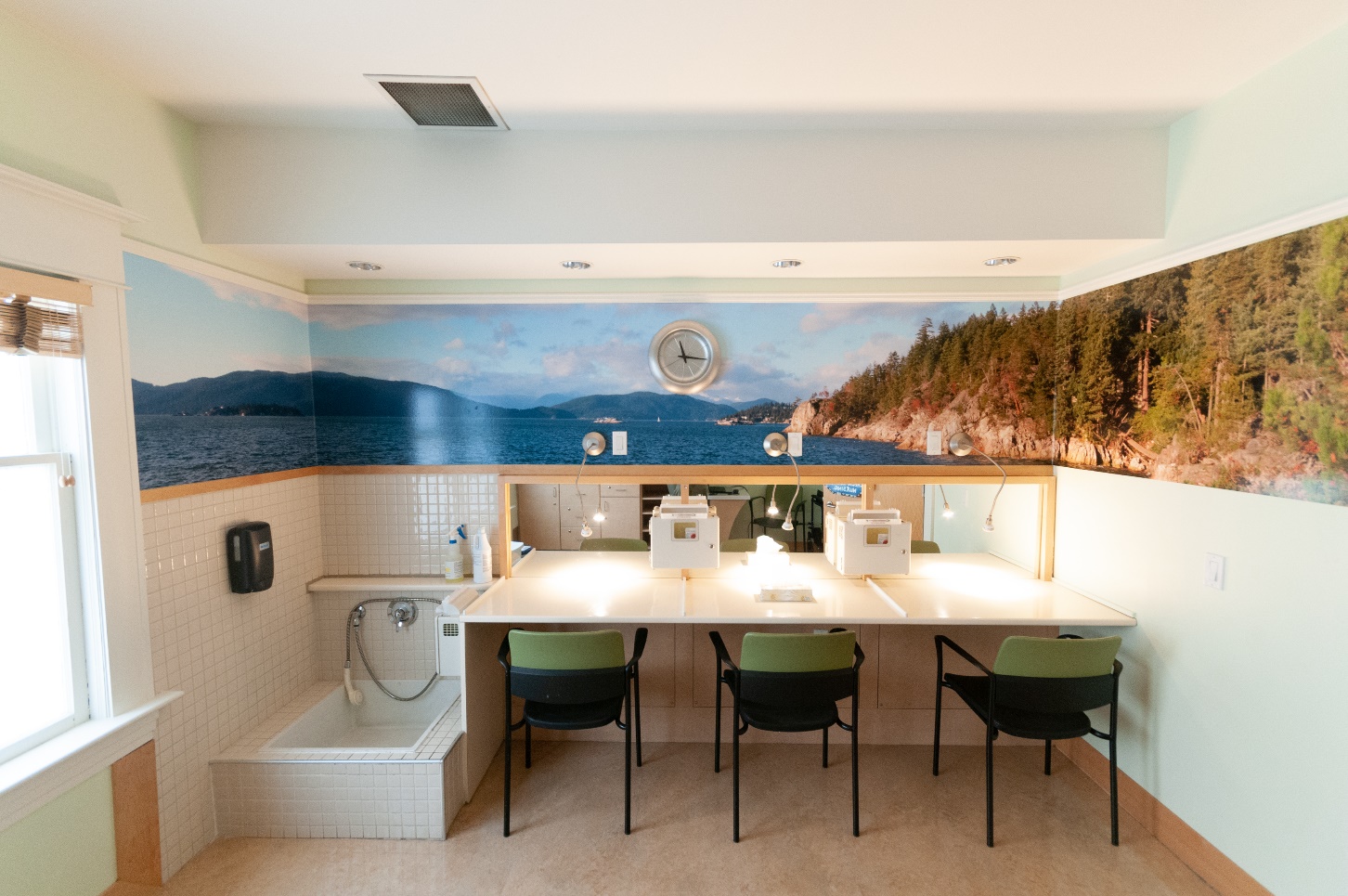 Background
Public Health Agency of Canada funded project
Submitted in 2016
Started in 2017 

Capacity building for 12 agencies starting supervised consumption services (SCS): 
4 in year 1; 2 more each subsequent year 

Started a bilingual teleconference in Sept 2017

Current and prospective SCS service providers starting with 14 people from Vancouver, Surrey, Montreal, and Toronto
Growth in number of teleconference participants
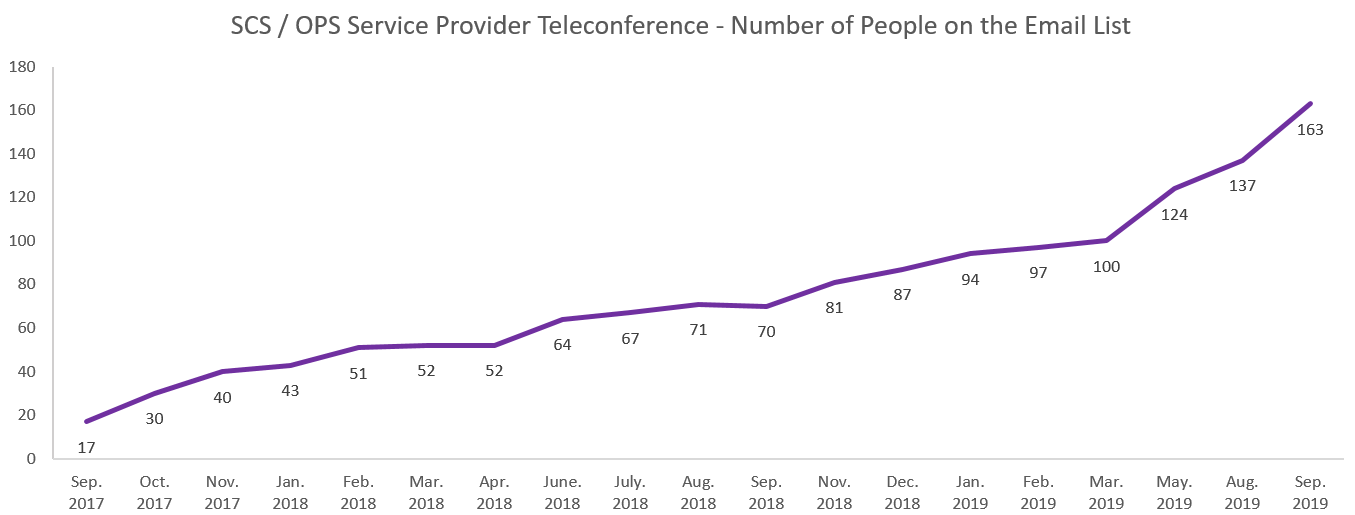 Milestones Along the Way
Dedicated discussions on iOAT
Presentations on impact of peer assistance
Focused presentations on housing related topics (e.g., Housing Overdose Prevention Strategies, Brave Button)
Teleconference discussions begin to focus on specific topics
Many sites share the desire to offer additional services (e.g., peer assistance) and scale up those offered
Shift in Delivery
Scaling up services
Community Engagement
Tailoring Discussion
Teleconference Starts
2019
2017
2018
Re-enforcing the importance of community engagement as efforts from those opposed to SCS/OPS emerge
Decision made to move forward with targeted videocalls (supplemented by quarterly teleconferences)
Detailed presentation on washroom assessment and overdose prevention
The first few teleconferences explore numerous topics related to service delivery in a broad manner
Key Themes
Expanding Models

Operational Considerations

Navigating Regulatory Considerations

Community Engagement

Supporting Staff Resiliency
Expanding Models
Incorporating SCS/OPS in housing settings
Assisted injection 
Inhalation services 
Quality drug testing 
24-hour services 
Women-only and/or trans-only locations or hours
Allowances for splitting and sharing of drugs 
Intravenous opioid agonist therapy (iOAT) 
Access to low barrier safe supply
Decriminalization
Operational Considerations
Strategies to prevent wait times
Time limits
Policies for personal belongings
Clear signage
Consistent policies and procedures
People using outside facilities or in the washrooms
Complex overdoses
Navigating Regulatory Considerations
Dependence on political climate federally, provincially, municipally 

Exemption Process

Regulations limiting:
Assisted injection
Splitting or sharing of drugs 
Hiring of staff with a criminal record

Engaging other partners
Community Engagement
Community pushback has included:
Negative media
Court challenges
Needing to relocate

Service providers strategies have included:
Engaging stakeholders and the media 
Hosting tours and engaging community consultations
Proactive measures (outreach workers)
Shortening wait times
Supporting Staff Resiliency
Processes to support wellbeing: 
Debriefing
Education and workshops
Counselling

Capacity building opportunities:
Skill building and support
Peer employee networks

Job security
Acknowledgements
Thank you!

We would like to thank and acknowledge the contribution of everyone who has participated in the teleconference.

The teleconference has been made possible through a financial contribution from the Public Health Agency of Canada. The views expressed herein do not necessarily represent the views of the Public Health Agency of Canada.